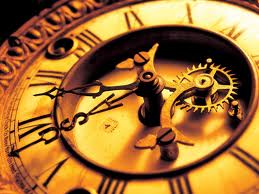 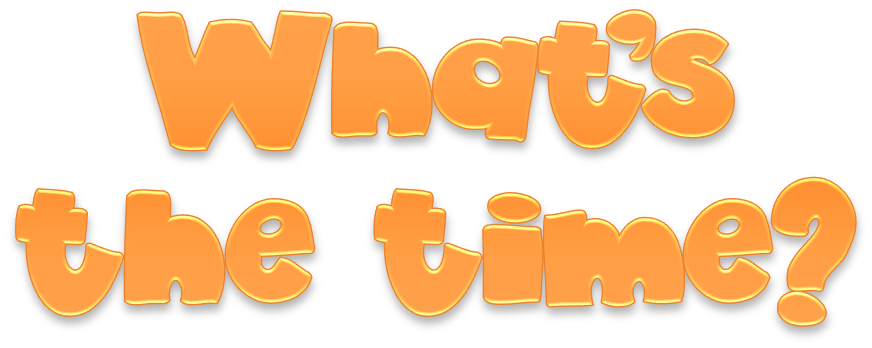 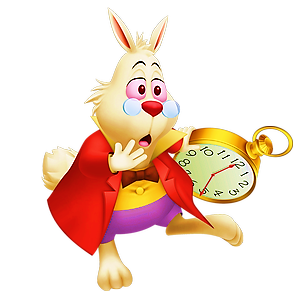 Analog and digital clocks
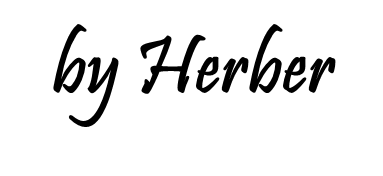 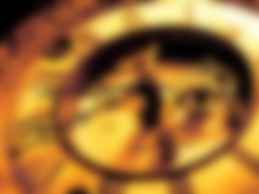 What has two hands and a face but no arms and legs?
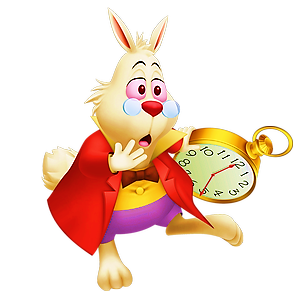 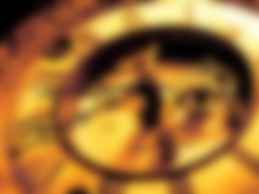 A CLOCK!
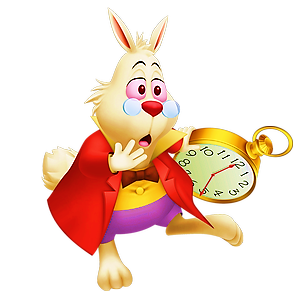 O’CLOCK
A QUARTER
A QUARTER
TO
PAST
REMEMBER!
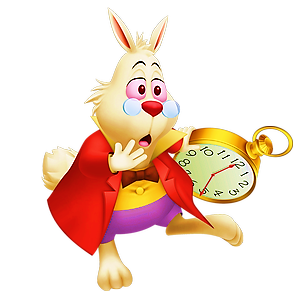 NEXT
HALF-PAST
What’s the time?
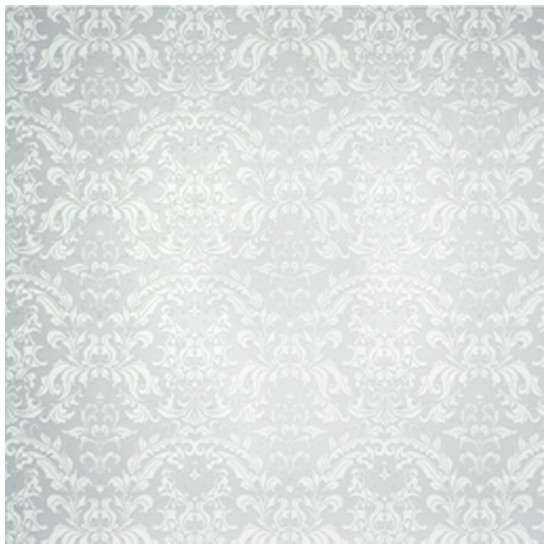 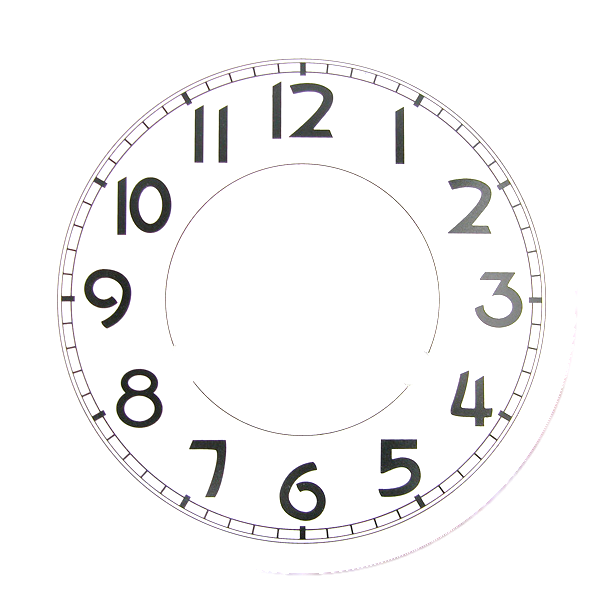 It’s …
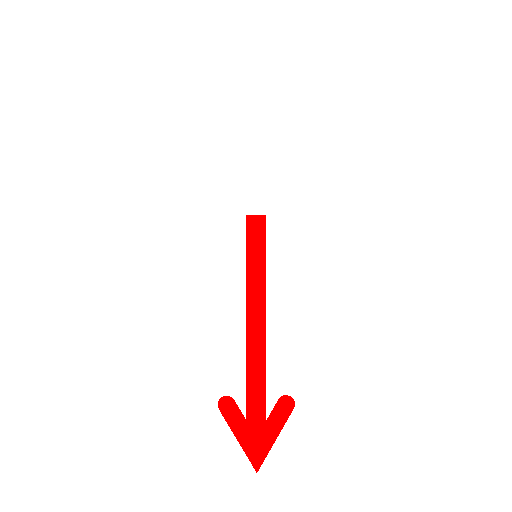 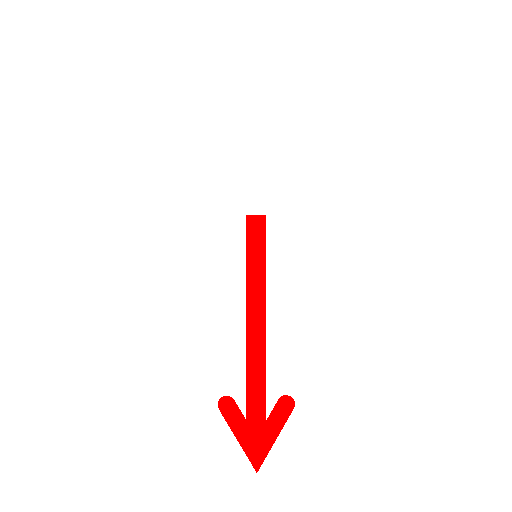 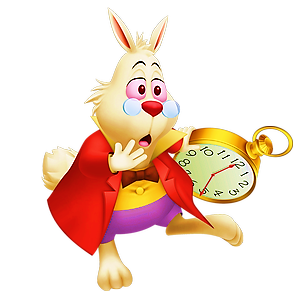 NEXT
twenty-five 
to twelve
seven o’clock
twenty-five past twelve
What’s the time?
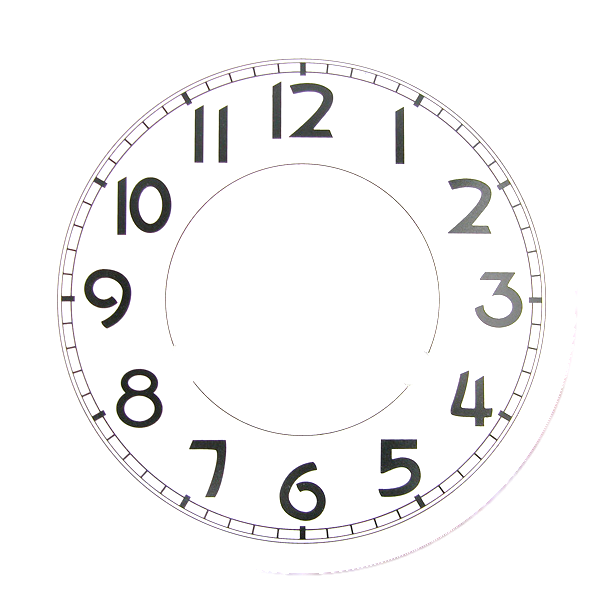 It’s …
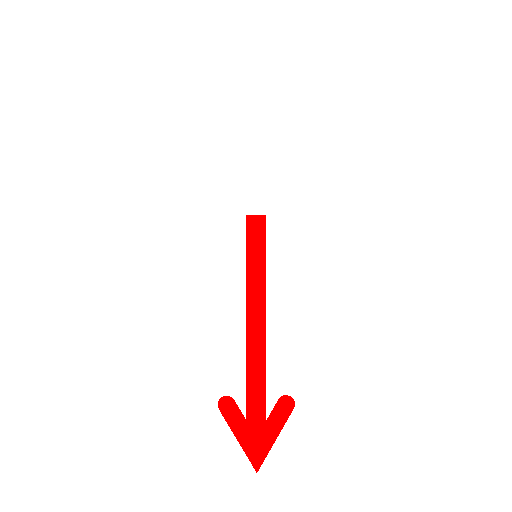 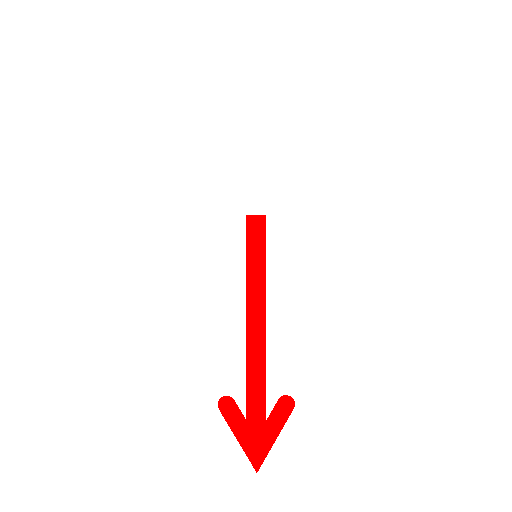 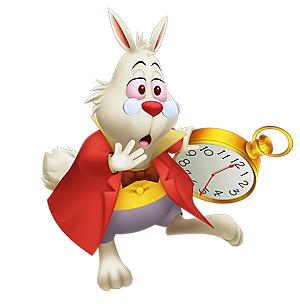 NEXT
twenty past nine
a quarter 
to four
twenty 
to nine
What’s the time?
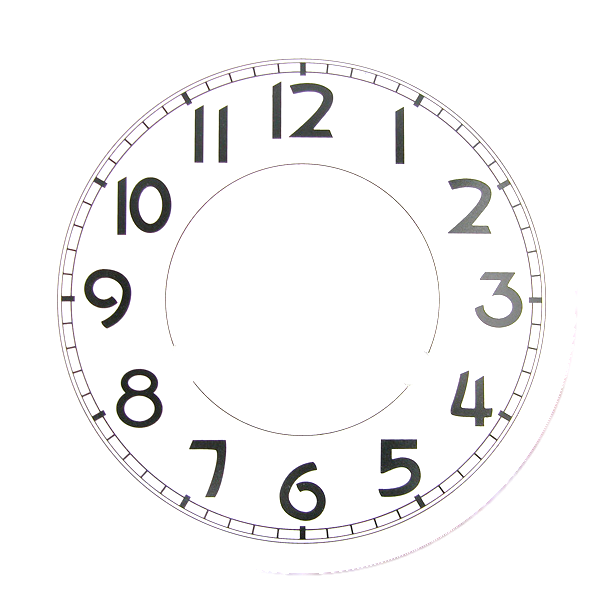 It’s …
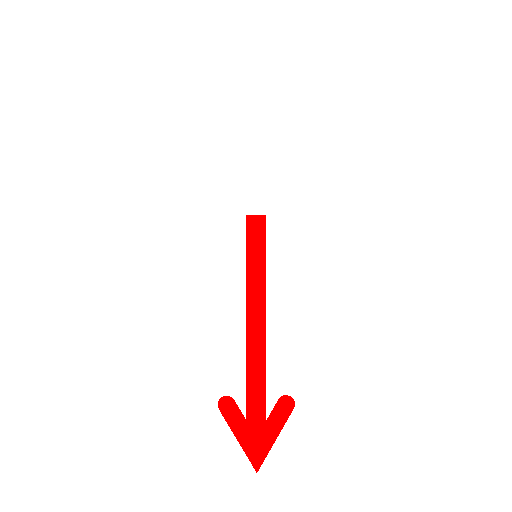 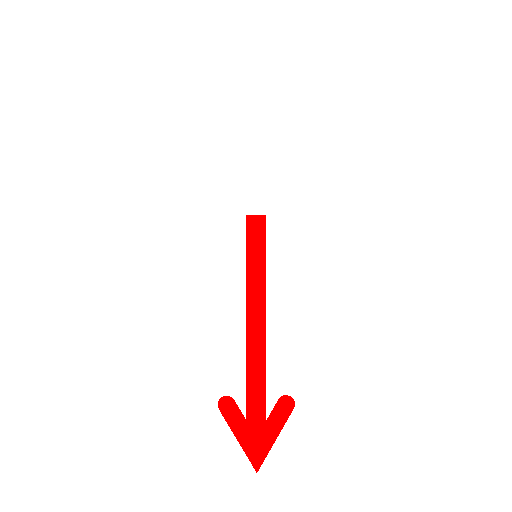 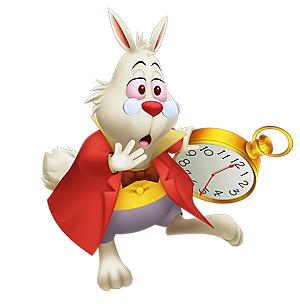 NEXT
ten to one
ten past one
five past two
What’s the time?
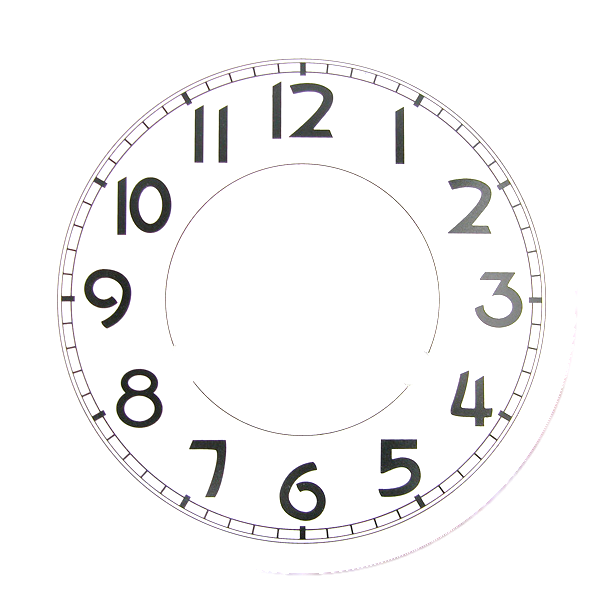 It’s …
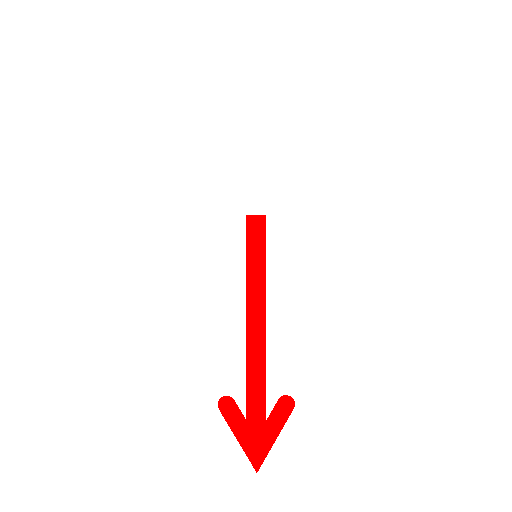 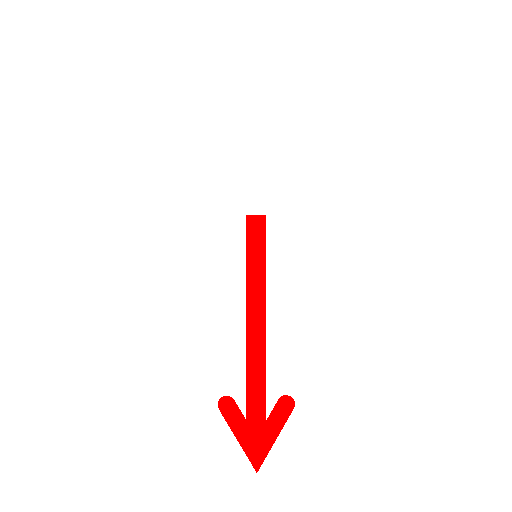 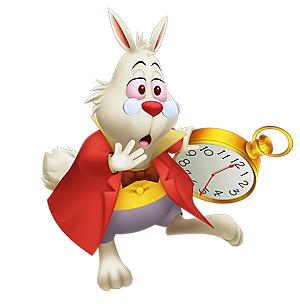 NEXT
twenty-five 
to three
twenty-five past three
a quarter 
past five
What’s the time?
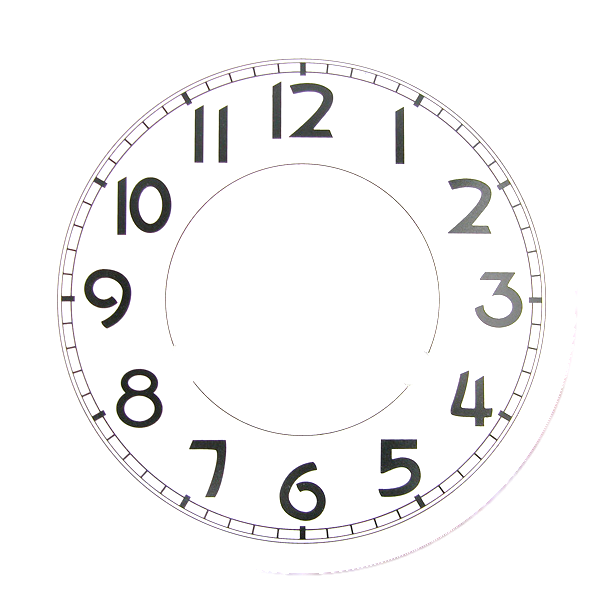 It’s …
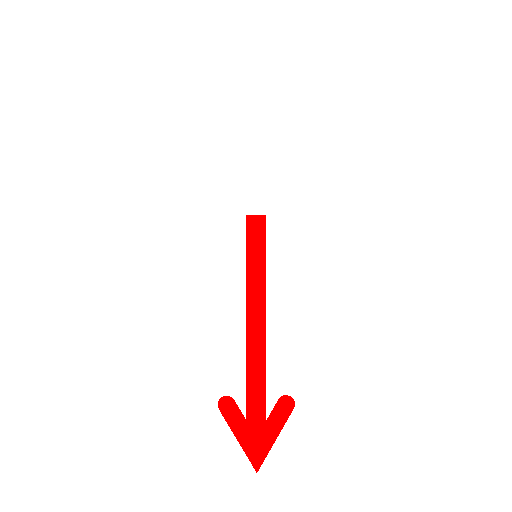 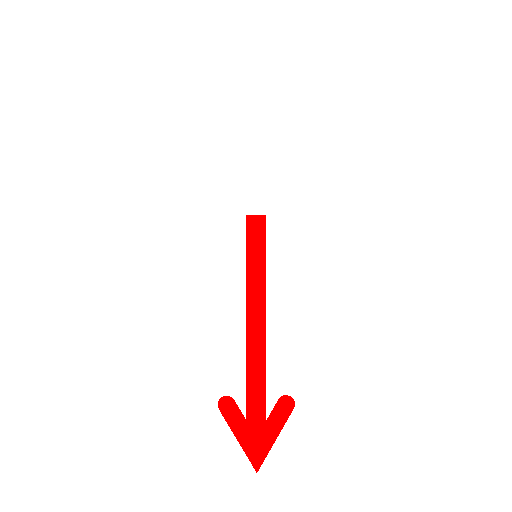 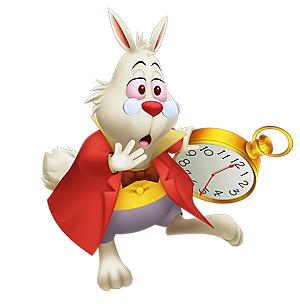 NEXT
a quarter 
to three
a quarter 
past three
a quarter 
past nine
What’s the time?
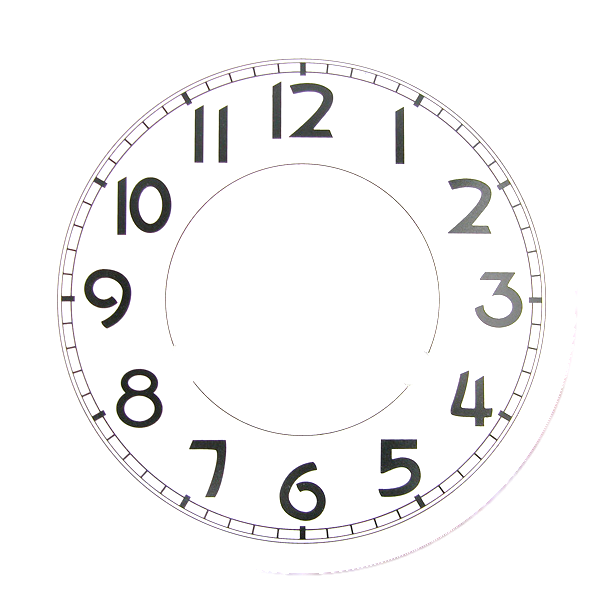 It’s …
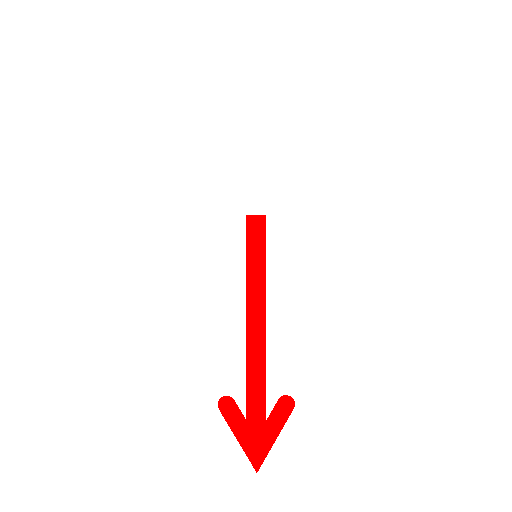 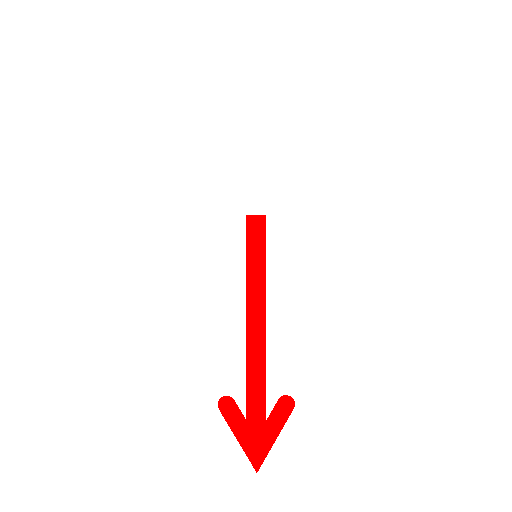 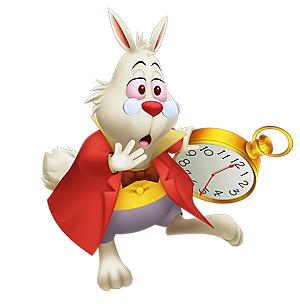 NEXT
half-past eight
twenty to six
twenty past six
What’s the time?
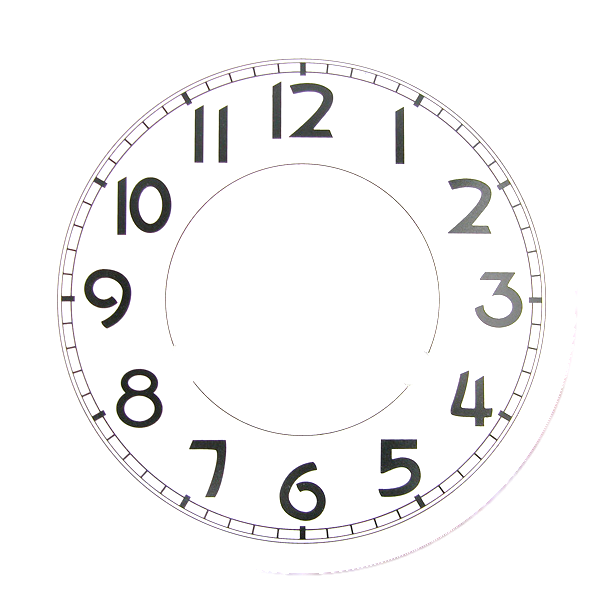 It’s …
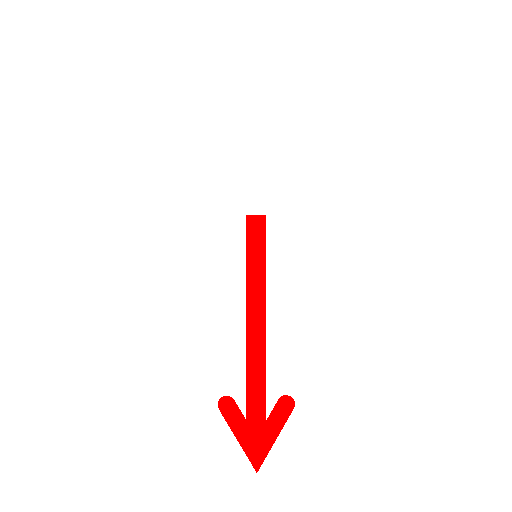 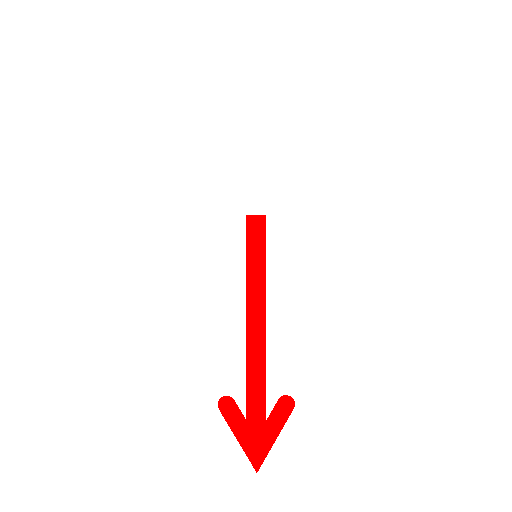 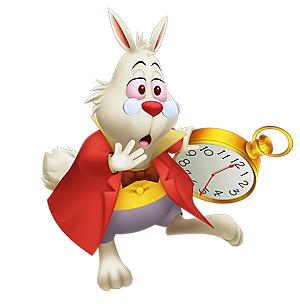 NEXT
ten to four
ten past four
twenty past ten
What’s the time?
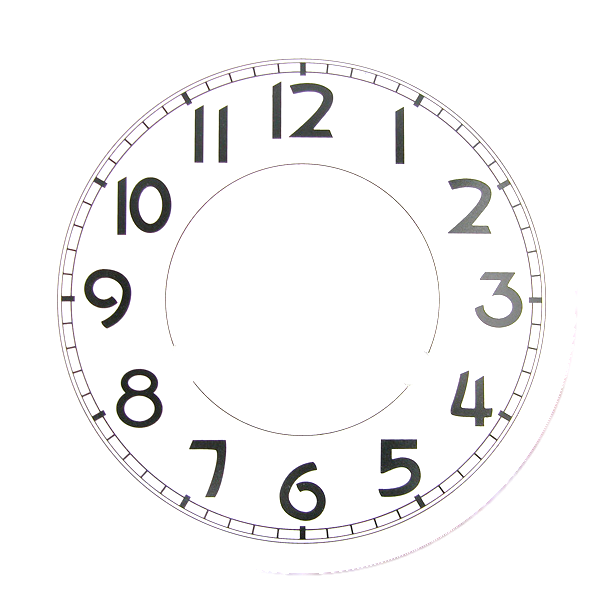 It’s …
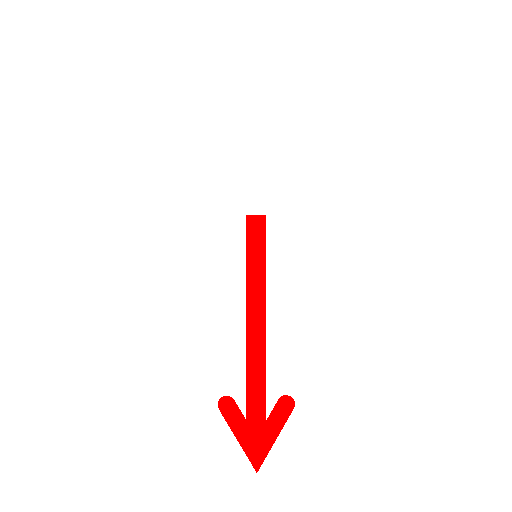 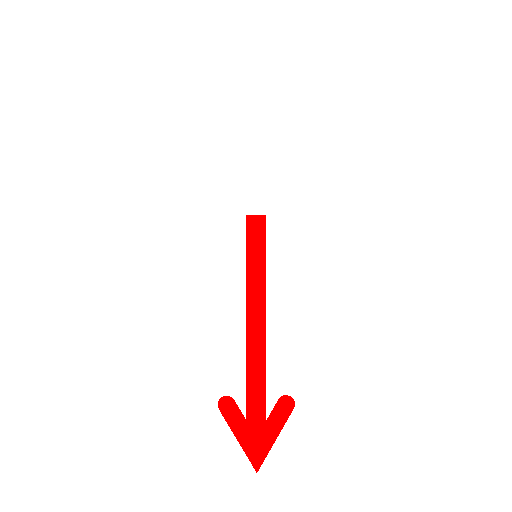 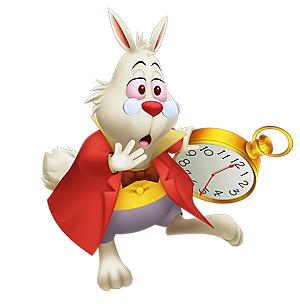 NEXT
five past twelve
one o’clock
five to twelve
What’s the time?
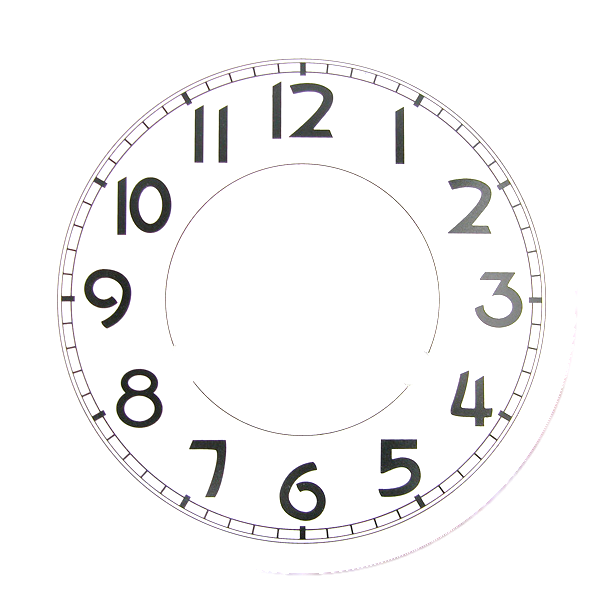 It’s …
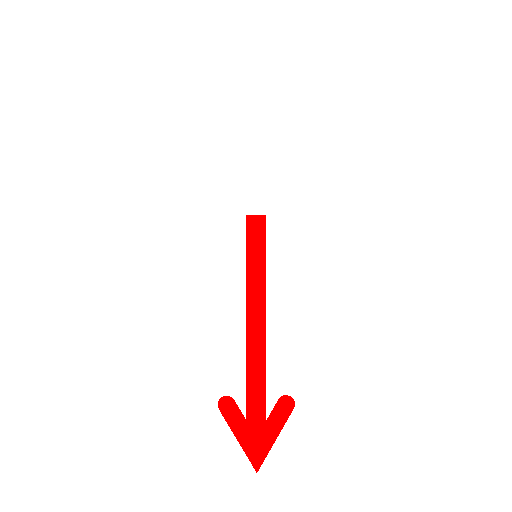 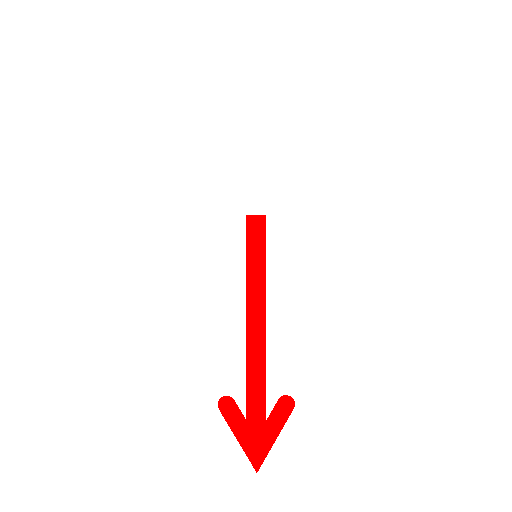 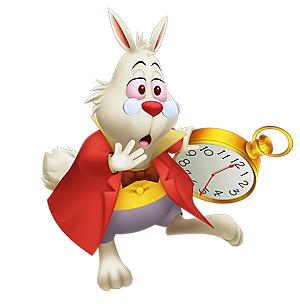 NEXT
twenty to nine
twenty past nine
a quarter to eight
What’s the time?
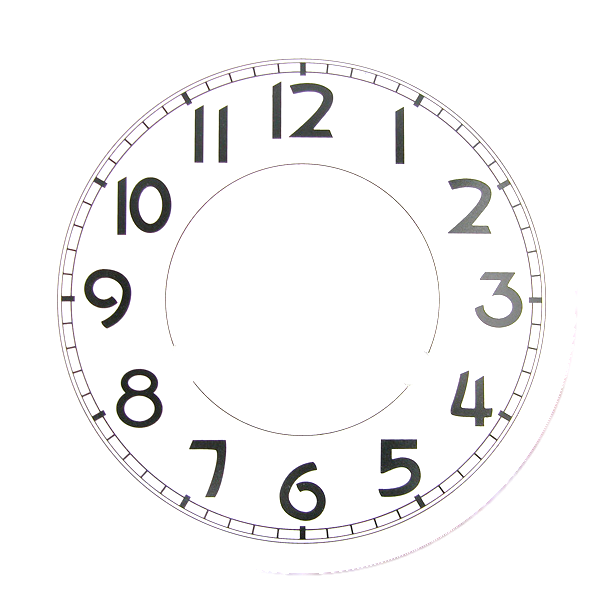 It’s …
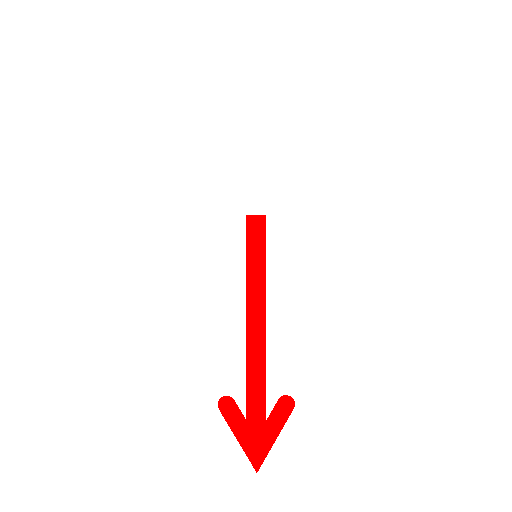 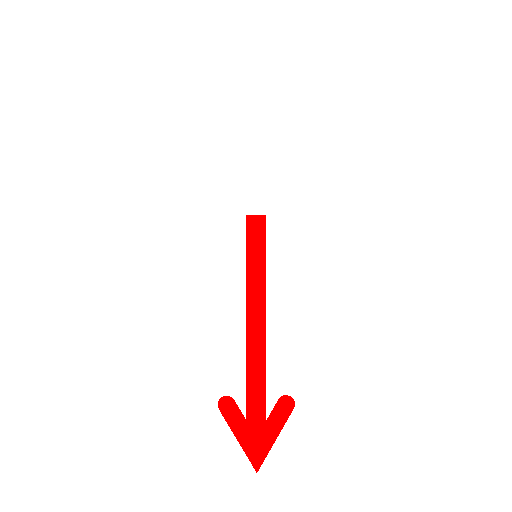 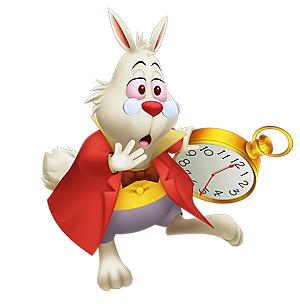 NEXT
a quarter 
past seven
a quarter 
to seven
twenty-five 
to three
What’s the time?
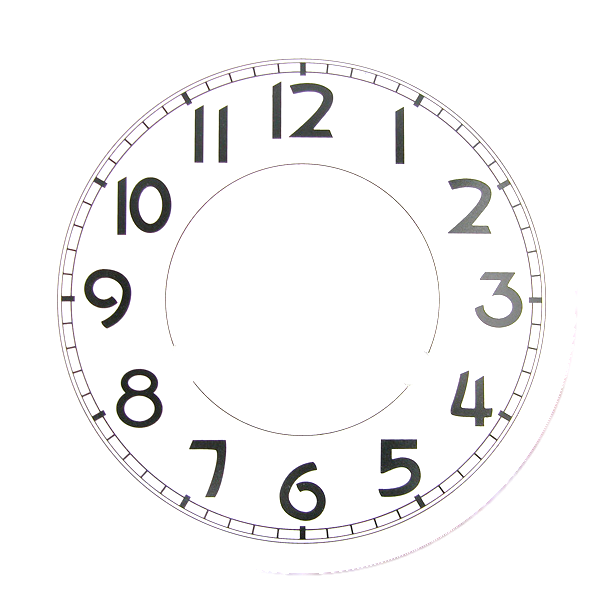 It’s …
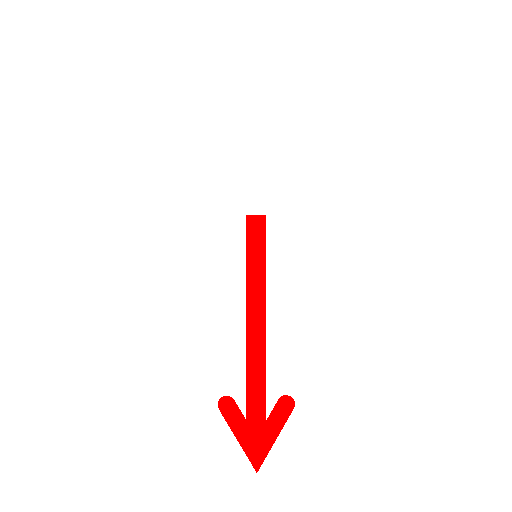 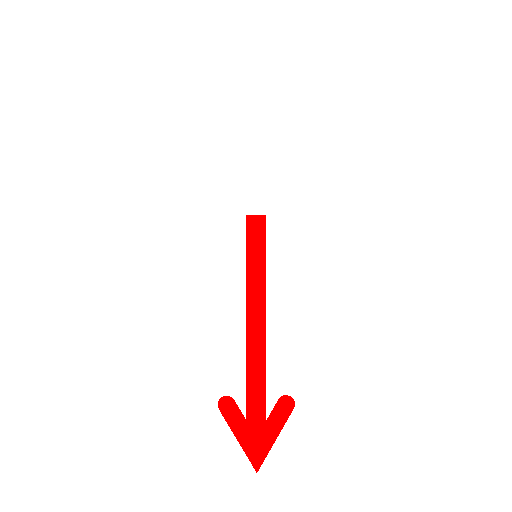 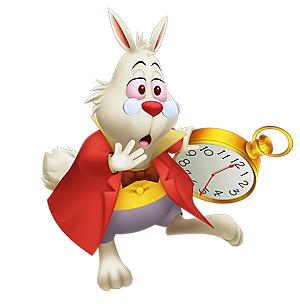 NEXT
twenty-five 
past eleven
twenty-five 
to eleven
five to seven
What’s the time?
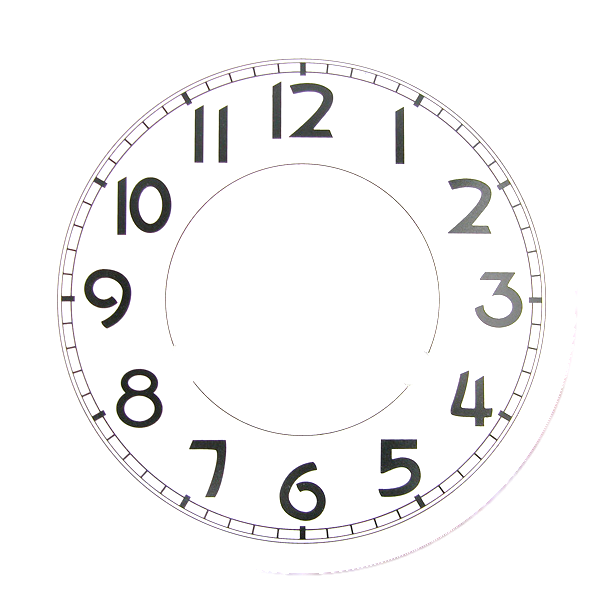 It’s …
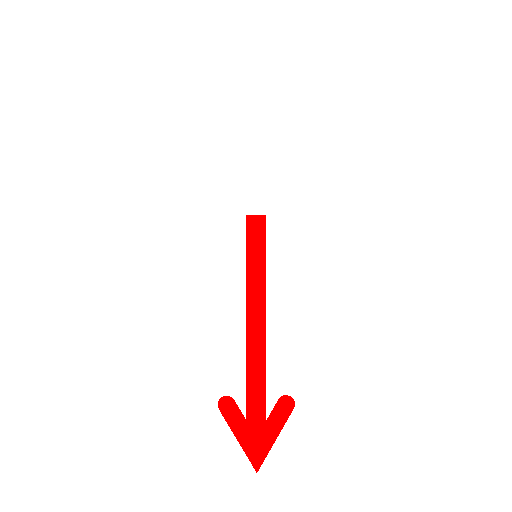 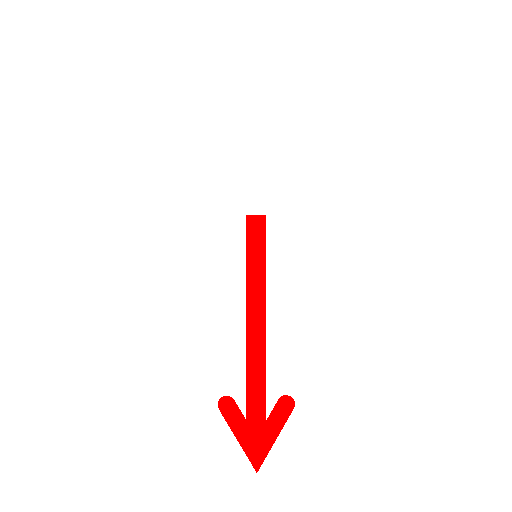 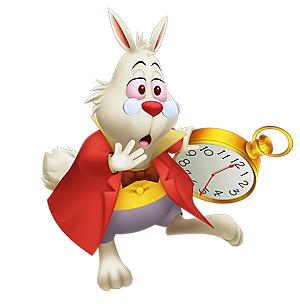 NEXT
five to six
half-past eleven
five past six
What’s the time?
It’s …
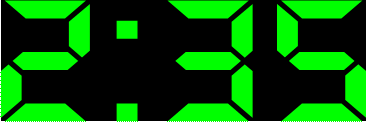 twenty-five 
to three
thirty-five 
to two
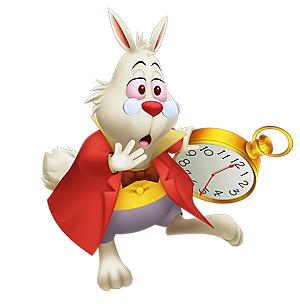 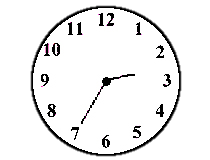 NEXT
What’s the time?
It’s …
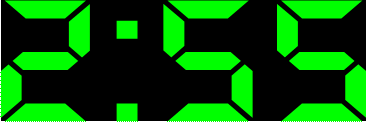 fifty-five to two
five to three
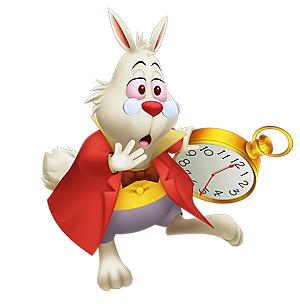 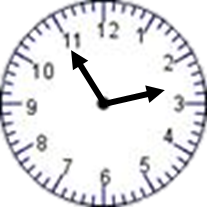 NEXT
What’s the time?
It’s …
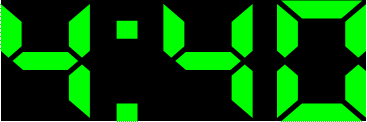 twenty to five
twenty to four
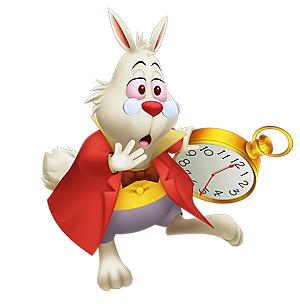 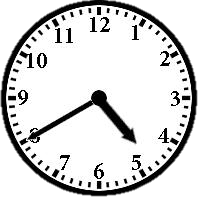 NEXT
What’s the time?
It’s …
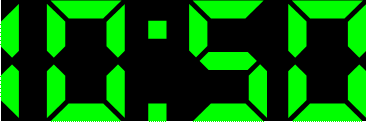 fifty to ten
ten to eleven
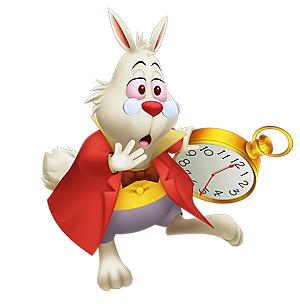 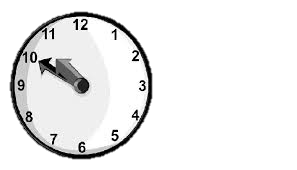 NEXT
What’s the time?
It’s …
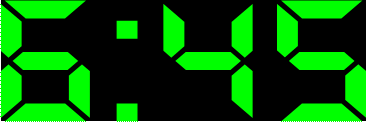 a quarter 
to six
a quarter 
to seven
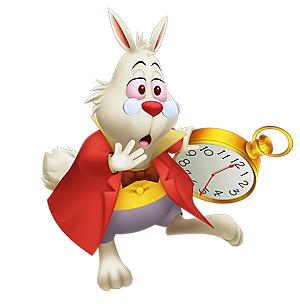 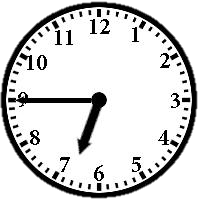 NEXT
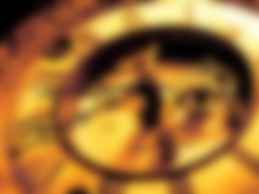 GOOD JOB!
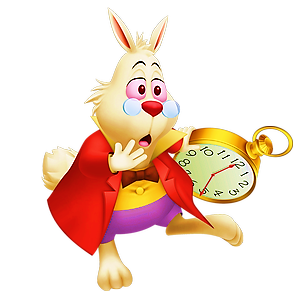